Кроссворд
«Юные пешеходы»
Подготовила:
Клинюшина Е.М.
Друзья!
Давайте проверим, хорошо ли вы знаете Правила Дорожного Движения.

Разгадайте кроссворд.
Послушайте вопрос и попробуйте дать ответ.
Проверьте себя нажав на 
Переход к следующему вопросу
ОТВЕТ
Что должен знать каждый пешеход и водитель?
1
П
С
Е
В
В
М
С
Р
Е
З
О
А
В
Е
Т
Е
Д
Ш
П
Е
Х
О
Б
И
И
Р
Т
О
Ф
Р
Т
Н
А
Д
О
А
Е
А
В
Р
Л
И
Ь
Л
А
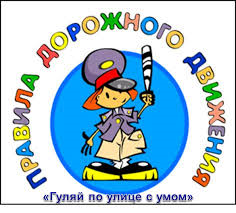 ОТВЕТ
Название какого животного обозначает -  пешеходный переход?
П
С
Е
В
В
М
С
Р
Е
З
О
А
В
Е
Т
Е
Д
Ш
П
Е
Х
О
Б
И
И
Р
Т
О
Ф
Р
Т
Н
А
Д
О
А
Е
А
В
Р
Л
И
Ь
Л
А
2
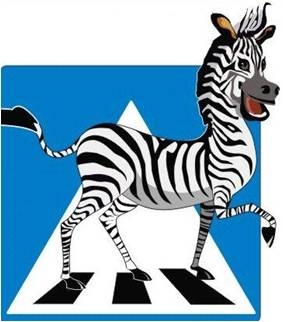 ОТВЕТ
Не летает, но жужжит,
Жук по улице бежит.
И горят в глазах жука,
Два блестящих огонька.
П
С
Е
В
В
М
С
Р
Е
З
О
А
В
Е
Т
Е
Д
Ш
П
Е
Х
О
Б
И
И
Р
Т
О
Ф
Р
Т
Н
А
Д
О
А
Е
А
В
Р
Л
И
Ь
Л
А
3
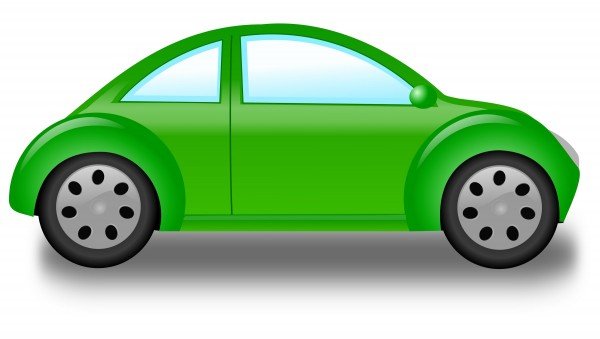 ОТВЕТ
Бывает у светофора: Красный, Жёлтый, Зелёный.
П
С
Е
В
В
М
С
Р
Е
З
О
А
В
Е
Т
Е
Д
Ш
П
Е
Х
О
Б
И
И
Р
Т
О
Ф
Р
Т
Н
А
Д
О
А
Е
А
В
Р
Л
И
Ь
Л
А
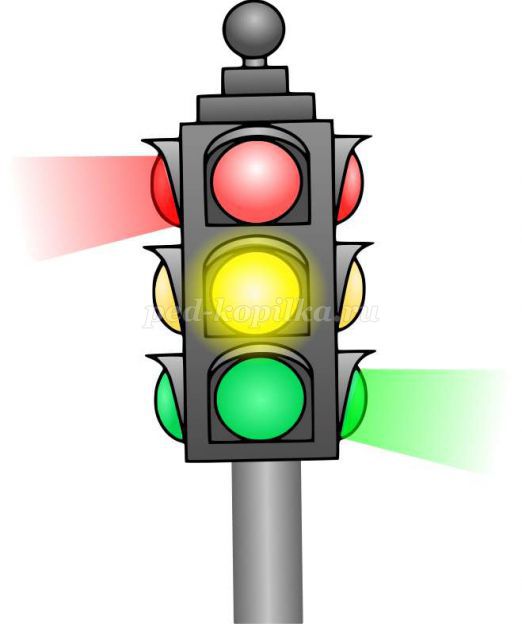 4
ОТВЕТ
Когда нам нужно перейти дорогу – мы ищем пешеходный …….
П
С
Е
В
В
М
С
Р
Е
З
О
А
В
Е
Т
Е
Д
Ш
П
Е
Х
О
Б
И
И
Р
Т
О
Ф
Р
Т
Н
А
Д
О
А
Е
А
В
Р
Л
И
Ь
Л
А
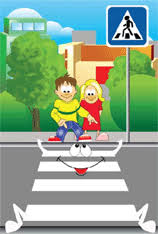 5
ОТВЕТ
Что регулирует движение пешеходов, велосипедов и автомобилей.
П
С
Е
В
В
М
С
Р
Е
З
О
А
В
Е
Т
Е
Д
Ш
П
Е
Х
О
Б
И
И
Р
Т
О
Ф
Р
Т
Н
А
Д
О
А
Е
А
В
Р
Л
И
Ь
Л
А
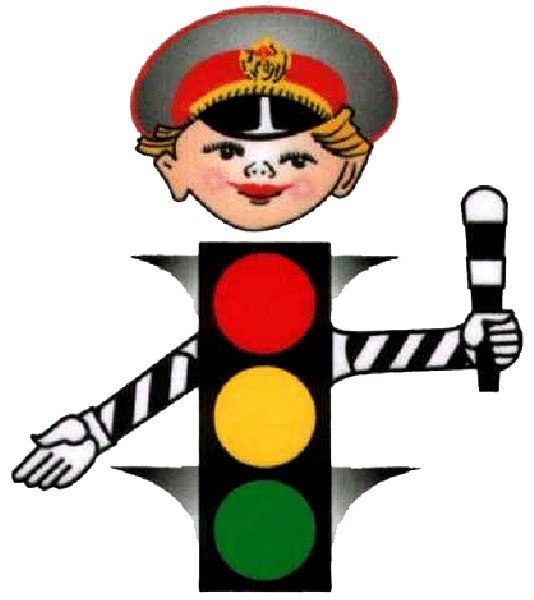 6
ОТВЕТ
Кто управляет автомобилем?
П
С
Е
В
В
М
С
Р
Е
З
О
А
В
Е
Т
Е
Д
Ш
П
Е
Х
О
Б
И
И
Р
Т
О
Ф
Р
Т
Н
А
Д
О
А
Е
А
В
Р
Л
И
Ь
Л
А
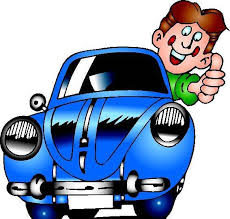 6
ОТВЕТ
П
С
Е
В
В
М
С
Р
Е
З
О
А
В
Е
Т
Е
Д
Ш
П
Е
Х
О
Б
И
И
Р
Т
О
Ф
Р
Т
Н
А
Д
О
А
Е
А
В
Р
Л
И
Ь
Л
А
МОЛОДЦЫ!